Veřejné služby
Ekonomika a podnikání ve službách
Ing. Eliška Valentová, Ph.D.
Osnova
Veřejné služby
Veřejný statek
Veřejná správa

Sociální služby
Zdravotnictví
Školství
2
Veřejné služby
„Veřejnými službami se rozumí služby vytvořené, organizované nebo regulované orgánem veřejné správy k zajištění, aby byla služba poskytována způsobem, který lze považovat za nezbytný pro uspokojení společenských potřeb při respektování principu subsidiarity.“
3
V čí kompetenci?
Jesle a park 
      Univerzita a dálnice
4
Charakteristické znaky veřejného statku
…... spotřeby

  Nulové ……. náklady na dodatečnou jednotku  
 velmi obtížné až nemožné …... jednotlivce z využívání veřejného statku
5
Otázky k diskuzi
Platby za veřejné služby probíhají nepřímo – 

   Jaké jsou u VS nároky na marketing? 
Jaký znáte cíl veřejných služeb?
6
Veřejná správa
Správa lidské společnosti zorganizované ve stát se státním zřízením.
     Je to správa veřejných záležitostí ve společnosti.
7
Ústřední orgány státní správy
Vláda ČR
  Ministerstva
  Český statistický úřad v Praze 
  Český katastrální a zeměměřičský úřad v Praze
  Komise pro cenné papíry, 
  Úřad průmyslového vlastnictví – Co má za úkoly?
  Národní bezpečnostní úřad
8
Dělení veřejných služeb
správní – 
  programy finančních podpor 
  věcné - Jaké oblasti veřejných služeb znáte?
9
Věcné veřejné služby
sociální služby 
  zdravotnictví 
  školství 
  zaměstnanost 
  kultura 
  doprava
  obrana 
  životní prostředí 
  služby technické infrastruktury 
  informační služby
10
Organizace ve veřejných službách
příspěvkové organizace; 
  nadace a nadační fondy; 
  obecně prospěšné společnosti; 
  spolky (dříve občanská sdružení);
  politické strany a hnutí; 
  účelová zařízení církví;
  zájmová sdružení právnických osob, družstva (založená za jiným účelem než je podnikání);
  nepodnikatelské obchodní společnosti;
  výjimečně lze nalézt akciovou společnost. Proč?
11
SOCIÁLNÍ SLUŽBY
12
Historie SS
první SS v raném středověku – 
18-19 století specializovaná ústavní zařízení 
polovina 19 století –veřejná chudinská péče, 
meziválečné období - ústavní péče
13
Historie SS
sociální zabezpečení za 2. sv. války? bylo? – možnost bodu
v komunistickém režimu - garantem a poskytovatelem SS byl v té době …... => chyběla odpovědnost, sociální služby nebyly obsaženy v programech politických stran. 
Po pádu komunismu je primárním poskytovatelem MPSV a kraje a obce s rozšířenou působností – trend deinstitucionalizace -
14
SS Covid
Omezení návštěv a společných aktivit – psychické následky

Přednostní očkování

Přizpůsobení karanténní situaci –
15
Co jsou to SS?
pomáhají lidem žít běžným životem - ……………………...

  jsou poskytovány ……………..., rodinám i skupinám obyvatel.
16
Druhy SS
Sociální ……………... – ……………………... Př. manželské poradny
   Služby sociální ………... – ………………………...
   Služby sociální ……………. – ………………...
17
Cíl SS
zachovávat lidskou ………... klientů
  vycházet z individuálně určených potřeb klientů
  rozvíjet aktivně schopnosti klientů
  zlepšit nebo alespoň zachovat …………... klientů
  poskytovat služby v zájmu klientů a v náležité kvalitě
18
Způsoby financování
vícezdrojový systém – plus a mínus a proč?
  státní rozpočet;
  státní fondy
  rozpočty územních samosprávních celků
  fondy EU 
  příspěvky ze soukromých zdrojů
19
Financování SS
Dotace - 
  Z Evropského sociální fondu při EU –  
  Od ústřední státní správy –  
Vlastní činnost –  
  Příspěvky
20
Příklad financování SS
MPSV má jednotnou výši finanční podpory na úvazek SS měsíčně v intervalu 40 až 80 tisíc bez ohledu na zařazení.

Pokud sociálnímu zařízení vypadne důležitý zdroj financí MPSV může své podpory navýšit na 140 %.
21
Lidé v SS
Sociální pracovník
  Pracovník v SS
  Zdravotnický pracovník
  Pedagogický pracovník
  Manželští a rodinní poradci a další odborníci
22
Manažer sociálních služeb
manažer by měl být vybaven mimo jiné:
sociální inteligencí - ………………..
ochotou komunikovat a naslouchat
schopností nadhledu a odstupu
schopností udržovat příjemnou atmosféru na pracovišti

                 Jaké jsou vlastnosti u klasických manažerů?
23
Sociální pracovník
Výkon práce – 
Náplň práce –
24
Sociální pracovník - předpoklady
plná svéprávnost (dříve způsobilost k právním úkonům)  
  bezúhonnost;
   zdravotní a odborná způsobilost –
25
Pracovník v sociálních službách – náplň práce
přímá obslužná péče – 

  základní výchovná nepedagogická činnost – např.  

  pečovatelská činnost – např. 

  pod dohledem sociálního pracovníka – např.
26
Pracovník v SS - předpoklady
zdravotní způsobilost, bezúhonnost a odborná způsobilost – 
   a absolvování akreditovaného specializačního kurzu (nevyžaduje se, pokud vystudovali např. jako ošetřovatel)
27
Poskytovatelé SS
Jednotlivci –  
  Kraje 
  Stát – MPSV, atd.
  Neziskové organizace
právnická nebo fyzická osoba, která má k této činnosti oprávnění podle zákona č. 108/2006 Sb., o sociálních službách.
28
Povinnosti poskytovatelů SS
informace a srozumitelnost 
  dodržování lidských a občanských práv a zamezení střetů zájmů;
  písemná vnitřní pravidla 
  individuální plánování průběhu služby
  evidence odmítnutých žadatelů 
  smlouva o poskytnutí sociální služby
  zvláštní ohled na specifické potřeby
29
MPSV
Zřizovatelem …. specializovaných ústavů sociální péče – např. Centrum pobytových a terénních sociálních služeb Zbůch, výzkumných ústavů či Technické inspekce České republiky. 
Hlavním úkolem plánování ……... sociálních služeb v krajích a obcích.

Na podporu neziskovek realizuje ………. řízení .
30
Kraj
Nejčastějším ……….. sociálních služeb

Vede registr …………... sociálních služeb

O výši příspěvku na péči rozhoduje …………..
31
Žadatel o SS
Jak lze podat žádost?
přímo u poskytovatele SS
obec 
využít registr poskytovatelů soc. služeb.
32
Platby za SS –  Vyhláška MPSV č. 505/2006 Sb
Jak platby v SS probíhají?

Co když klientovi zbývá 200 Kč po uhrazení všech nákladů?
33
Platby za SS
horním limitem 280 Kč na den za všechny pobytové služby  
  horní hranice 235 Kč pro celodenní stravování a 105 Kč, pokud uživatel odebírá pouze obědy –
Musí zůstat min 15 % důchodu (25 % v týdenním stacionáři).
34
Vaším úkolem je popsat a uvést příklady z následujících oblastí (můžete pracovat ve dvojicích) – bodová aktivita
Nepříznivá sociální situace

  Krizové situace ze strany pracovníků

  Krizové situace ze strany uživatelů

  Technické příčiny krizových situací
35
Nepříznivá sociální situace
ohrožení vývoje dítěte
  snížení soběstačnosti a sebeobsluhy v základních životních dovednostech
  bezdomovectví
  životní způsoby vedoucí ke konfliktu se společností včetně bezdomovectví
36
Krizová situace ze strany pracovníků
pracovník je ve službě opilý, zfetovaný
  pracovník se nedostaví na službu
  pracovník v průběhu služby utrpí úraz nebo havárii 
  onemocní větší počet pracovníků
  pracovník ohrozí zdraví či život uživatele nebo jim nedbalostí či zlým úmyslem způsobí poškození
  pracovníka při výkonu služby napadne a zraní pes uživatele
37
Krizová situace ze strany uživatelů
pracovník je napaden uživatelem;
  uživatel napadne jiného uživatele;
  uživatel je nalezen pracovníkem ve vážném zdravotním stavu
  zemřelý uživatel je nalezen pracovníkem
  uživatel se dostane v průběhu vycházky do vážného zdravotního stavu
  uživatel utrpí úraz
  uživatel poškodí zařízení poskytovatele
  uživatel obviní pracovníka z krádeže cenností
  uživatel ztratí své cennosti nebo klíče
  uživatel se nevrátí z vycházky a je pohřešován
  uživatel v průběhu vycházky uteče
  uživatel neotevírá ani při plánované návštěvě
  uživatel hrozí sebevraždou
38
Technické příčiny krizových situací
je zablokován výtah s uživatelem,

došlo k výpadku elektřiny, vody či plynu,

dveře do místnosti, kde se nachází uživatel jsou zablokované.
39
Obecné principy platné pro ochranu uživatelů služeb před předsudky
posílení pozitivního přístupu 
  změna způsobu vyjadřování, chování
  vyjadřování respektu k člověku
  tvorba pozitivního náhledu na uživatele 

          Kdy tyhle obecné principy určitě uplatňovány nebyly?
40
Bránit předsudkům
neoznačovat služební vozy
na společenských akcích by klienti neměli nosit jednotné oblečení 
umožnit volbu pokoje
podpora dočasných pobytů mimo zařízení
dny otevřených dveří
bazén a rehabilitace určené také pro veřejnost
jídelna sloužící současně jako restaurace
zahrada sdílená společně se školkou
činnost dobrovolníků
41
Domy pro seniory
Před 1989 Státní domovy důchodců – ……………………….

Po 1989 – …………………………...
42
Služby domova pro seniory
ubytování 
  strava
  pomoc při zvládání běžných úkonů péče o vlastní osobu 
  zprostředkování kontaktu se společenským prostředím 
  pomoc při osobní hygieně nebo poskytnutí podmínek pro osobní hygienu 
 sociální terapeutické činnosti 
  aktivizační činnosti 
  pomoc při uplatnění práv, oprávněných zájmů.
43
ZDRAVOTNICTVÍ
44
Zdravotnictví vývoj
Smíšený statek – ……………………...

Úroveň zdravotnictví může být měřítkem ……………... daného státu.
45
Zdravotnictví vývoj
Největší rozmach koncem 18. století:
Průmyslová revoluce
Nové vynálezy
46
První zmínky o zdravotnictví v ČR
17. století – epidemie, církev
  zlom za vlády Marie Terezie – lékařský personál – lamači a řezači močových kamenů
  1753 císař Josef II. – povinné vzdělávání
  1882 vznik systému pojišťoven (sídlo ve Vídni a v Terstu) -
  První republika – soukromé ordinace, zdravotní pojištění – 300 pojišťoven
  Válečné období – zavřeny vysoké školy
  Poválečné období – nedostatek lékařů
  CPE – závodní lékaři, závodní polikliniky – posun k lepšímu – 60. léta zhoršení
  Po revoluci – tzv. princip všeobecného zdravotního pojištění, privatizace, nárůst počtu zařízení
47
Zdravotnictví COVID a válka
Přetíženost –  
  Vyšší odměny  
  Strukturální změny  
  Pozastavení zdravotní péče  
  Odsunutí problémů do budoucna
48
Podnikání ve zdravotnictví
Méně rizikové – 

  Napojení na státní sektor

  Seriózní lidé –

  Není živností 
Oprávnění k poskytování zdravotních služeb

  Stále více s. r. o.
49
Zdravotní služby - příklady
Poskytování zdravotní péče – 
 Konzultační služby – 
 Zdravotnická dopravní služba 
 Protialkoholní záchytná služba
50
Hlavní orgány zdravotnictví
Ministerstvo zdravotnictví,
 Všeobecná zdravotní pojišťovna, 
 ostatní zdravotní pojišťovny 
 zdravotnická zařízení 
 krajské úřady 

Majitelem zdravotnických zařízení může být nejen stát, ale také obec, město a v neposlední řadě privátní sektor ambulantních služeb.
51
Poskytovatelé zdravotní péče dle specializace
Primární – základní, např.  
 Sekundární – specializovanější zařízení……………. 
 Terciární – vysoce specializované ……………….
52
Poskytovatelé zdravotních služeb
Lékaři
 Nelékařský zdravotnický personál nemocnice nebo jiného zdravotnického zařízení, které má oprávnění krajského úřadu nebo ministerstva
 Nemocnice
 Zdravotnická zařízení, která mají oprávnění od kraje nebo ministerstva
53
Modely financování zdravotnictví
Převážně z daní - lékaři …………. státu, zdravotní péče pro občany bezplatná (např. GB, Švédsko, Řecko) 
Převážně ze zdravotního (povinného) pojištění (placené občany, zaměstnavateli a státem) - zdravotní péče není státní, ale stát zaručuje zdravotní péči pro všechny obyvatele (ČR, Rakousko, Německo, Francie,…). Jedná se o tzv. Bismarckův model - Princip povinného zdravotního pojištění a solidarity, sdílení , které zdravotního rizika.
                                                                  Výhoda: …………………………………….
                                                               Nevýhoda: …………………………………...
54
Modely financování zdravotnictví
Převážně ze soukromého pojištění - placené přímo občany, prodej a koupě zdravotnických služeb. Např.
55
Modely financování zdravotnictví - USA
Soukromé dobrovolné pojištění (35 %) - 
V rámci zaměstnání je to vlastně benefit

Nemocnice ho neodmítne, ale…………………………………………………………………….
Vytrhnutí zubu ……………………..
56
Financování zdravotnictví
systém povinného zdravotního pojištění 

 princip solidarity 
  účty zdravotních pojišťoven musí být vedeny u …………. 
  peníze za  státní pojištěnce jdou na účet, který spravuje a zřizuje …….

 smlouvy se zdravotnickými zařízeními
57
Financování nemocnic
Některé spadají pod přímou působnost MZ –  

Transformovaly se na a. s. a spadají majoritní účastí pod kraje a obce – např. 

DRG (Diagnosis-related group) – za stejný zákrok stejné peníze –
58
Specializované financování
Financování ambulantních specialistů – ………...

Zdravotnická záchranná služba – většinou …………..

Lůžková péče – ………………...
59
Financování lékařů
Dle odpracovaných bodů – ……………..
DRG (Diagnosis-related group)
Kapitační platby 
Výkonnostní platby
60
Praktický lékař
Měsíčně 150 – 200 tis. korun
Výdaje – nájem, plat sestry, materiál.
Příjmy:
42 korun/pacient 
vzdělává lékaře
výkony – 319bodů preventivní péče, 83 bodů kontrola
regulační poplatky – 10 – 15 tisíc (dříve)
poslání pacienta na neschopenku – 5bodů
platby od pacienta – za injekci, vstupní vyšetření
61
Lékař v nemocnici
průměrný plat 70 687 Kč. 
  
Velké odměny díky COVIDU a práci přesčas.
62
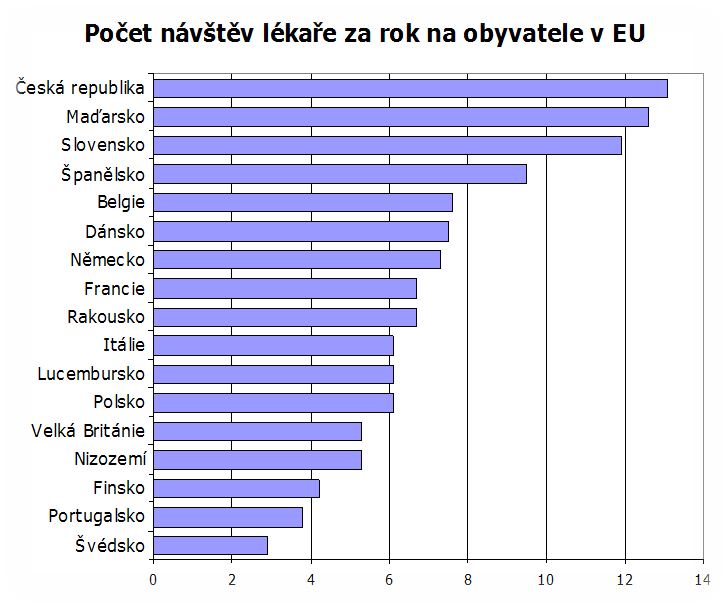 63
Doplňovačka
V současné době je výše zdravotního pojistného --------- hrubé mzdy. Z toho ------ hradí zaměstnanec a ----- zaměstnavatel. 

Za nevýdělečně činné osoby (děti, studenty do 26 let, důchodce, ženy na mateřské dovolené, nezaměstnané, osoby v sociální nouzi, vězně a některé další osoby) hradí pojistné --------.
Klíčové postavení mezi zdravotními pojišťovnami má --------, s podílem asi -------- Je to veřejnoprávní instituce, jejímž zřizovatelem je -------.
64
Doplňovačka
V současné době je výše pojistného 13,5% hrubé mzdy. Z toho 4,5% hradí zaměstnanec a 9% zaměstnavatel. 

Za nevýdělečně činné osoby (děti, studenty do 26 let, důchodce, ženy na mateřské dovolené, nezaměstnané, osoby v sociální nouzi, vězně a některé další osoby) hradí pojistné stát.	
Klíčové postavení mezi zdravotními pojišťovnami má Všeobecná zdravotní pojišťovna, s podílem asi 60,1 %. Je to veřejnoprávní instituce, jejímž zřizovatelem je stát.
65
Zubní lékařství
V České republice jsou všechny zubní ordinace privatizované!!

Ordinace - částečně, plně smluvní, nebo naopak nesmluvní
66
Zubní lékařství - zřizovatel
firma, 
kraj – 
město –
jednotlivec –
67
Zubní lékařství - financování
Ze zdrav. pojištění - 

Individuální – amalgánová plomba

Hrazeno – estetické úpravy
68
Zubní lékařství - financování
dotace –
zdravotní pojišťovny – 
soukromé zdroje
přímé platby –
69
ŠKOLSTVÍ
70
Historie školství
První ZŠ církev v 11.stol.  
Marie Terezie  
1918 devítiletky – zrušeno v 70.letech – od roku 1996 opět povinná
71
Školství COVID
Distanční výuka  
Nejistá situace – finance na budoucí modernizace  
Příspěvky vyučujícím na nové notebooky  
Peníze ušetřené na režie –…………………...

Možno vidět i výhody – ………………….
72
Školství dnes
Zvyšující se platy pedagogů
Stárnutí pedagogů
Integrace uprchlíků –
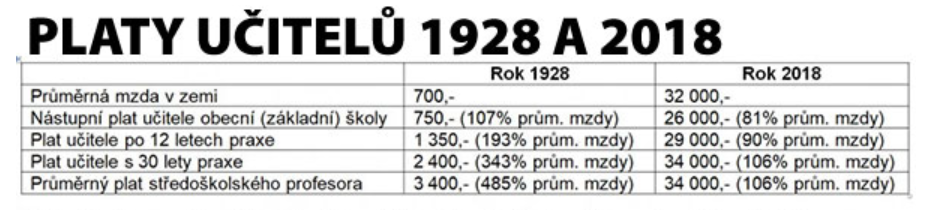 73
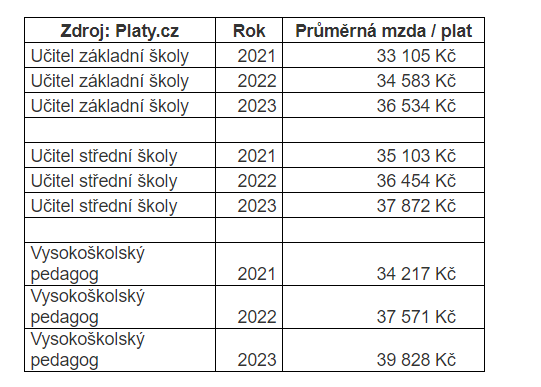 Školství dnes
74
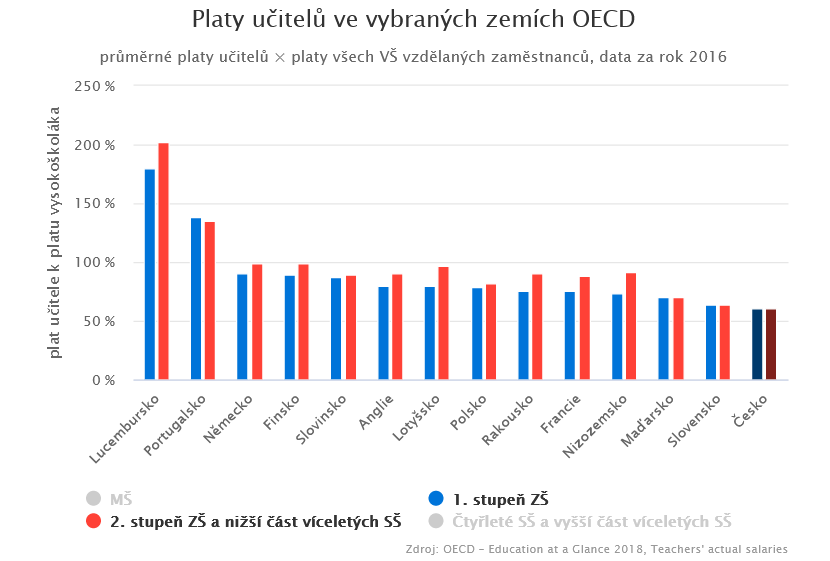 75
Školství - orgány
Ministerstvo školství mládeže a tělovýchovy  -
Česká školní inspekce 
orgány kraje – 
orgány obcí –
soukromá fyzická či právnická osoba.
76
Školství - podoba
Čisté veřejné služby
Smíšené služby
Soukromé služby
77
Školství - financování
Státní VŠ -  kapitoly MO a MV,
Veřejné VŠ vícezdrojově:
příspěvek ze státního rozpočtu na………….st (ovlivní počet studentů, vědecká, výzkumná činnost)
podpora výzkumu, experimentálního vývoje a inovací z veřejných prostředků (např. GAČR, TAČR)
dotace ze státního rozpočtu (na ubytování, stravování studentů, prostředky z fondů EU apod.),
………………...
výnosy z majetku, výnosy z doplňkové činnosti, příjmy z darů
Soukromá VŠ –
78
Vznik (založení) nové školy – 2 fáze
Ustavení a vznik právnické osoby

Zápis školy, jejíž činnost bude tato právnická osoba vykonávat, do školského rejstříku.
79
Zřizovatelé škol
Veřejní zřizovatelé - . 
Neveřejní zřizovatelé -
80
Veřejná vysoká škola
právnická osoba
vede účetnictví 
sestavuje každoročně rozpočet
příjmy -
výdaje 
povinně zřizuje rezervní, stipendijní fond, fond odměn a reprodukce investičního majetku
Sledovat mise a vize.
81
Vize TUL 2020 – 2030
Posláním Technické univerzity v Liberci je šířit poznání a posouvat jeho hranice,kultivovat českou společnost a přispívat všemi svými činnostmi ke společenskérovnováze, blahobytu a udržitelnému rozvoji.
Vize V duchu evropských univerzitních tradic si Technická univerzita v Liberci stanovuje vizi být nezávislým, mezinárodně ukotveným vzdělávacím a výzkumným centrem evropského významu a partnerem pro hledání a řešení celospolečenských výzev.
82
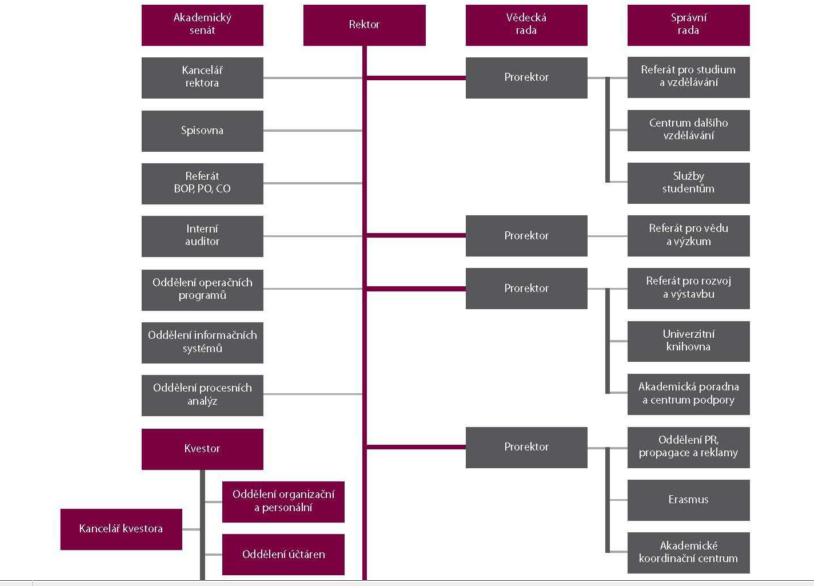 TUL
83
Vysoké školy - typy
Univerzitní X neuniverzitní (výzkum + doktorské) 
Státní – Univerzita obrany (Brno) a Policejní akademie (Praha) 
př. Univerzita obrany – stipendium …………………………..
UO – zavázání ke službě v Armádě ČR na dobu studia………………..
84
Děkuji za pozornost